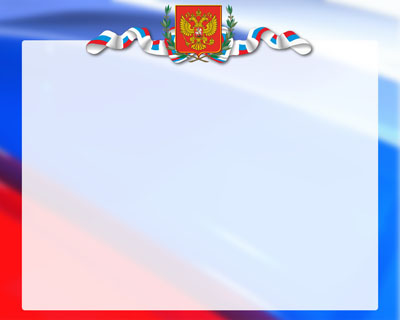 О, Александр наш великий,Ты и правитель, и герой!Ты был угодником татаров,Но и за Русь стоял горой.О, Александр – полководец,Губитель собственной земли,Умелый тактик, миротворец,Великий сын святой Руси!
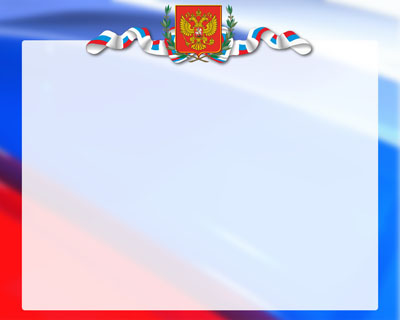 Северо-западная Русь между западом и востоком
Эпиграф
Знаменитые люди делятся на две категории: одних человечество не хочет забывать, других не может
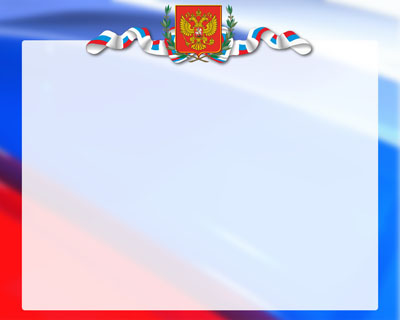 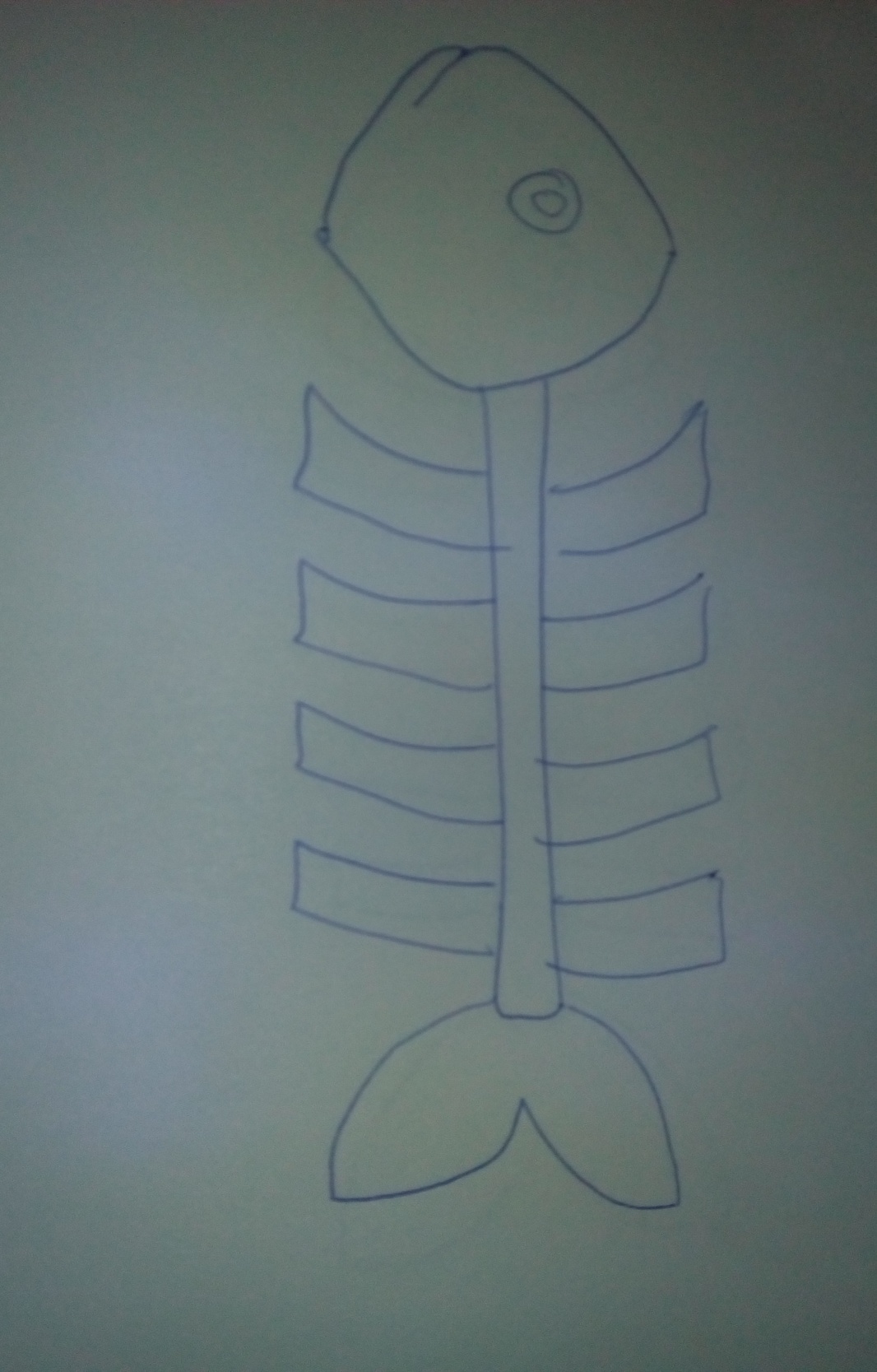 Кто я в команде
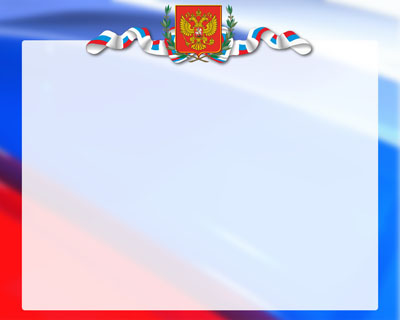 Образ Александра Невского
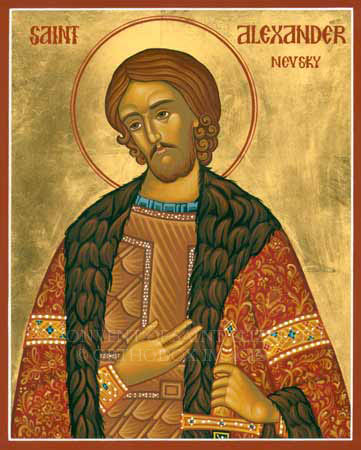 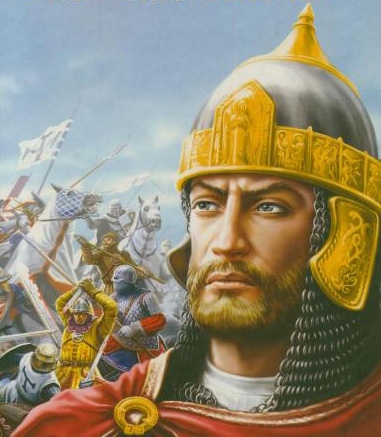 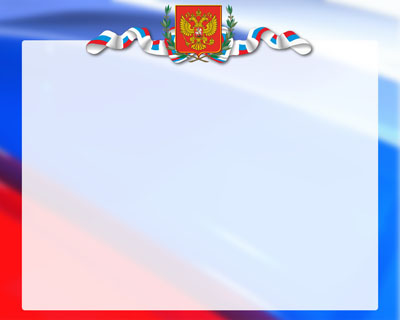 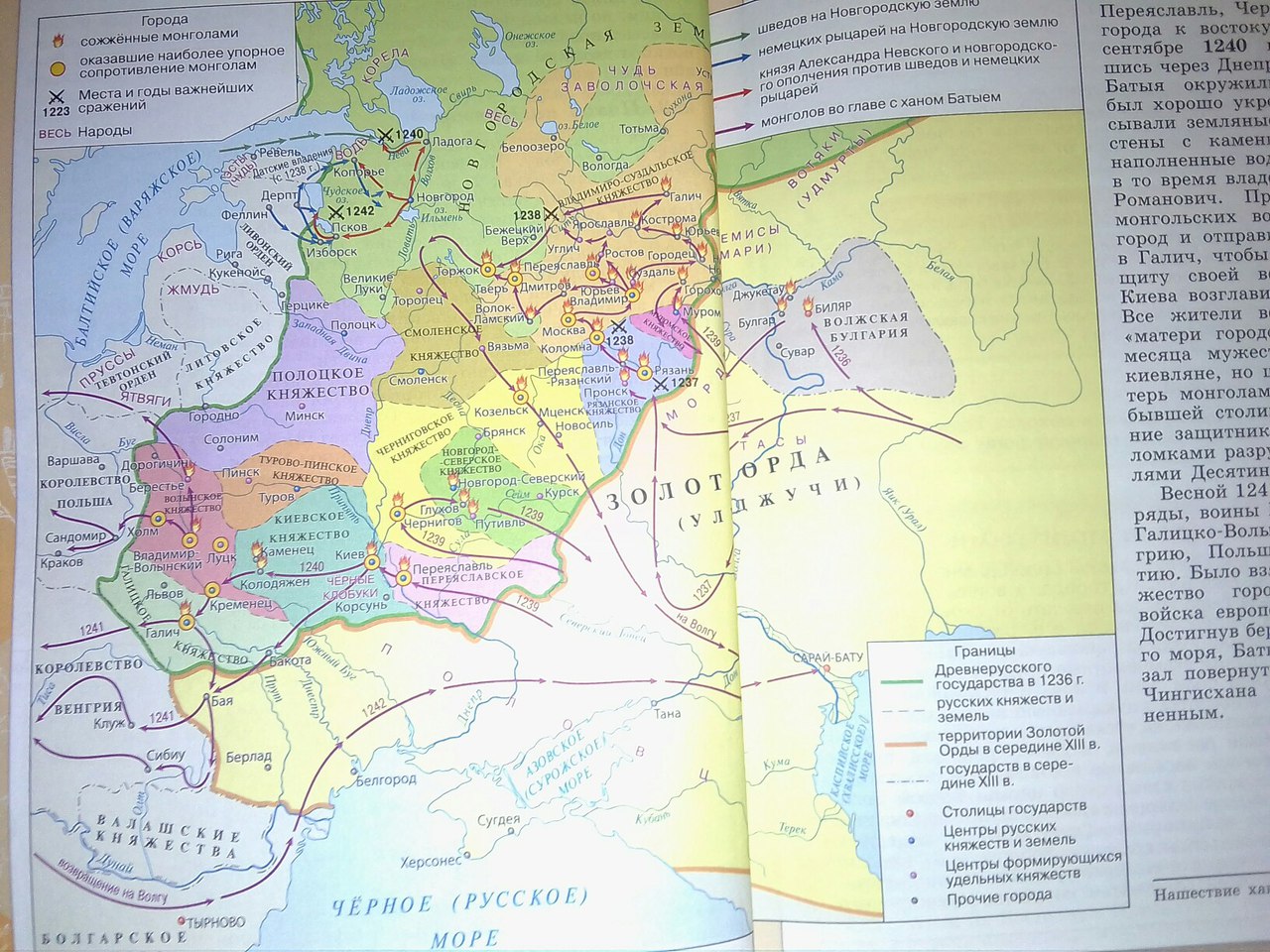 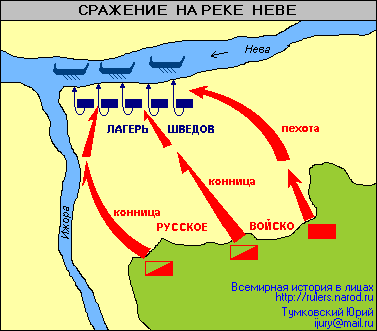 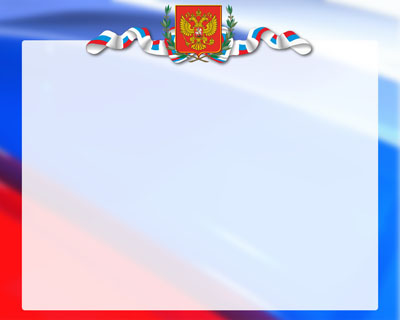 Заполните пропуски в исторической карте
Невская битва состоялась  ____________ на _____________.
Перед боем Александр Невский отправился в ______________________________________________. Выйдя оттуда он подбодрил свое войско словами _______________________________
Накануне сражения Александру привиделось ___________________________________________
Помимо Александра Невского в битве прославились ___________, _______________, ________________, ___________, ______________, ___________________. Значение Невской битвы заключается в том, что _______________________________________________________________
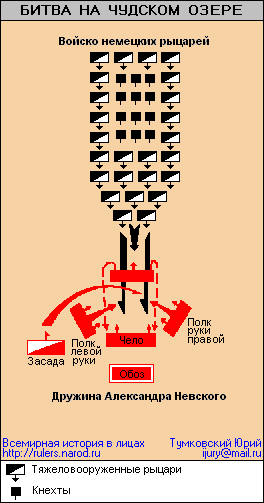 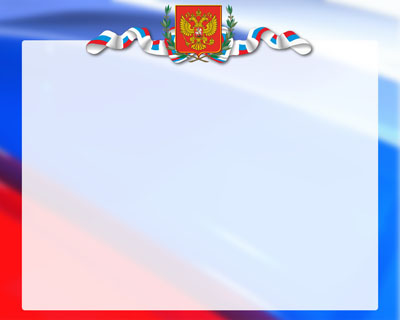 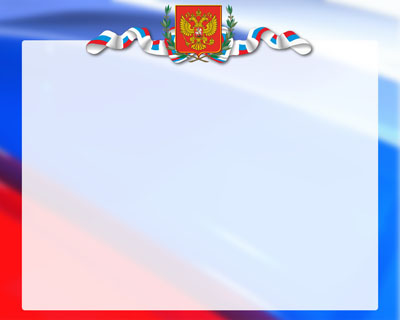 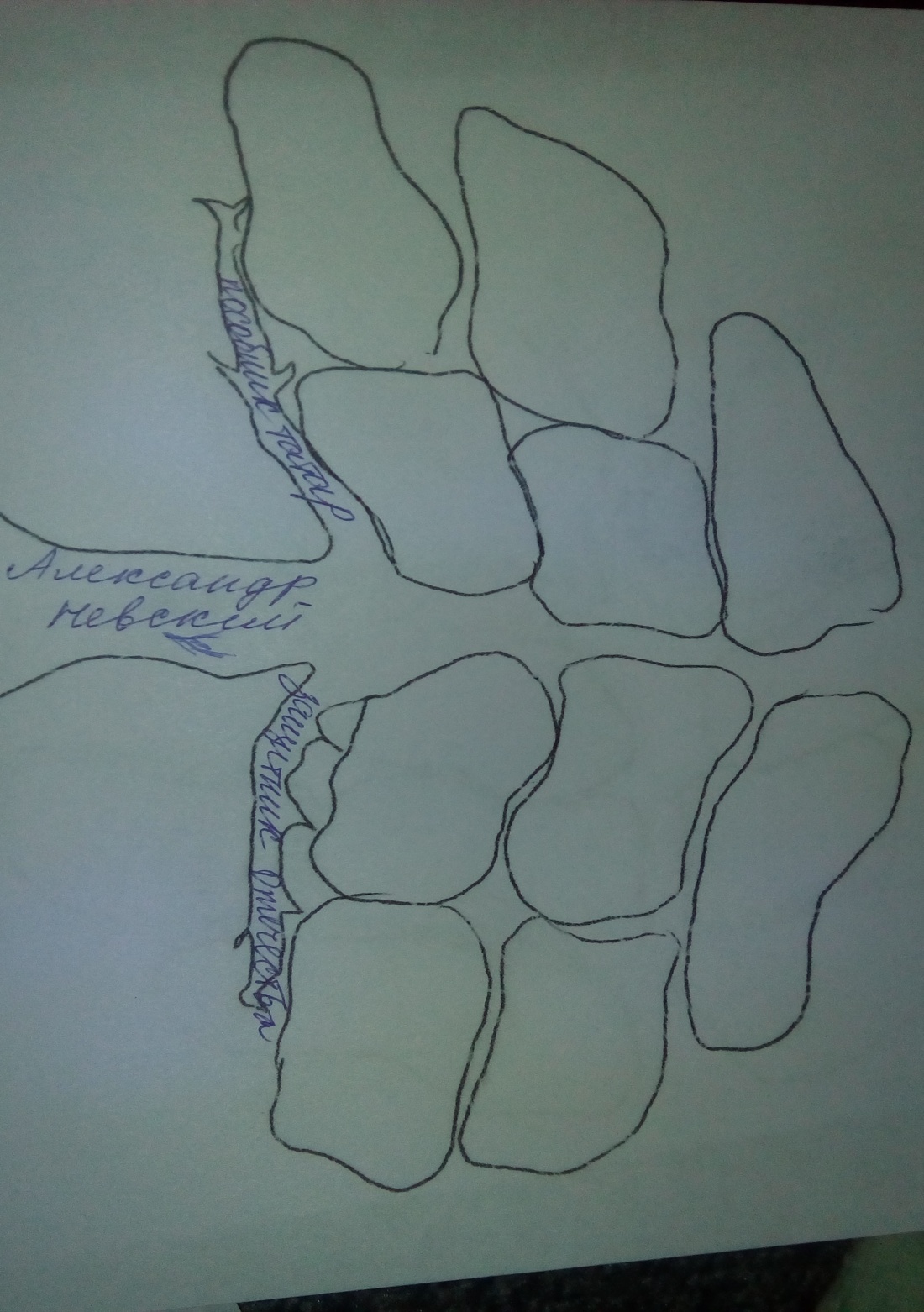 Дерево предсказаний
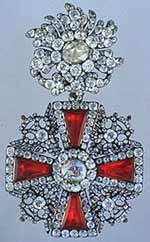 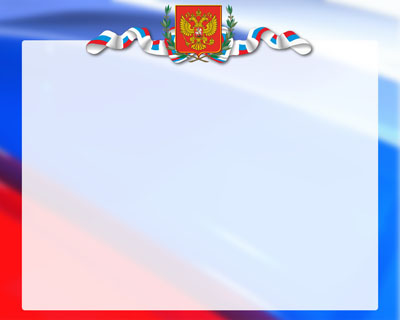 ПОПС
П - позиция (я считаю, что….)
О - объяснение (потому, что…..)
П - пример (это доказывает  следующий пример…..)
С - следствие (исходя из этого, я делаю вывод….)
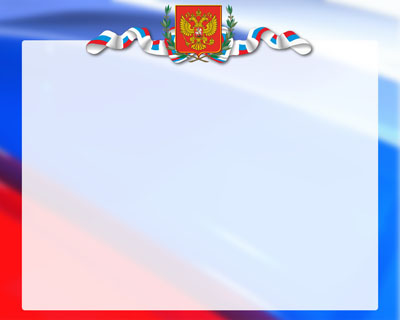 Рефлексия
На уроке я научился …                                                                            
Я узнал…..
Я достиг поставленной цели:      да               нет
Работая в группе, я….
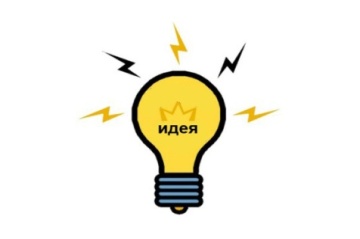 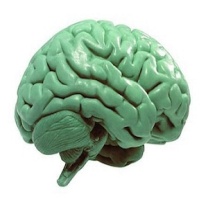 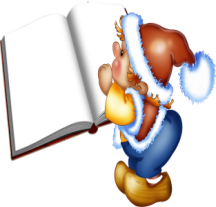 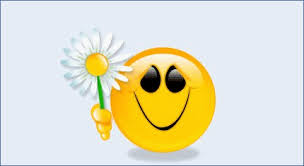 Сегодня на уроке я не понял (испытал затруднение)……
Оценка:
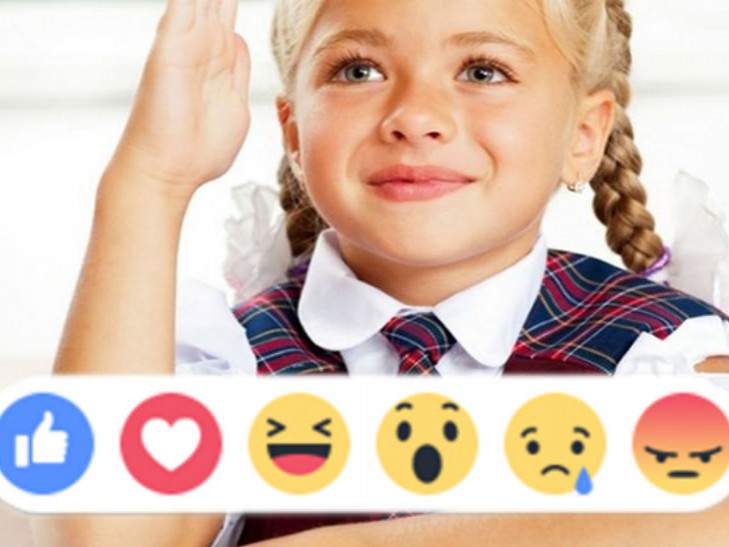 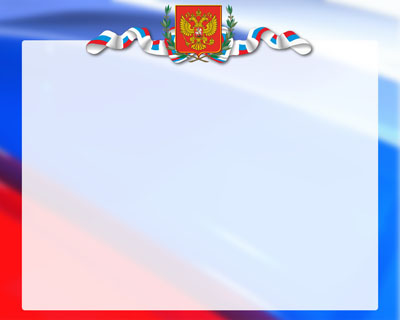 Творческая мастерская
Я дублер
Я художник
Я реставратор